Proposed weight management Solution
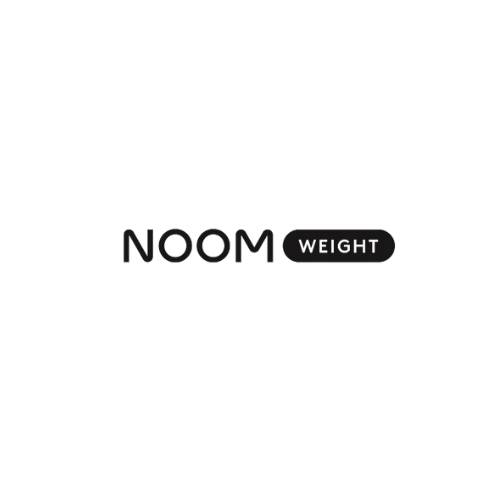 2024 data-driven Recommendations
Hypertension:  1452
Hyperlipidemia:  425
Diabetes:  749
METABOLIC SYNDROME
WOMEN’S HEALTH
CANCER
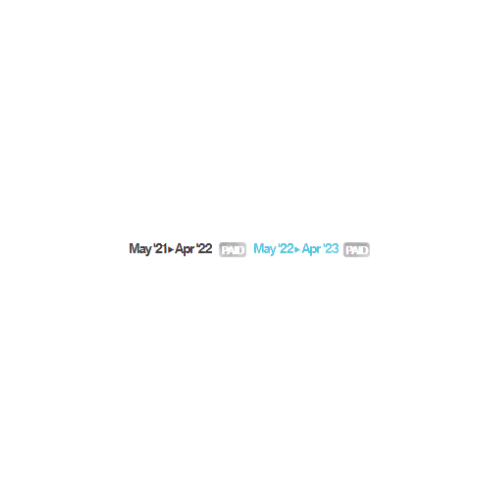 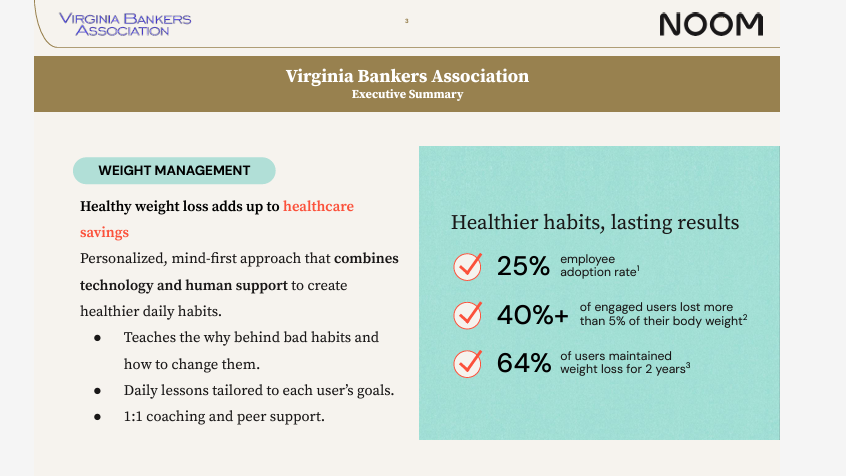 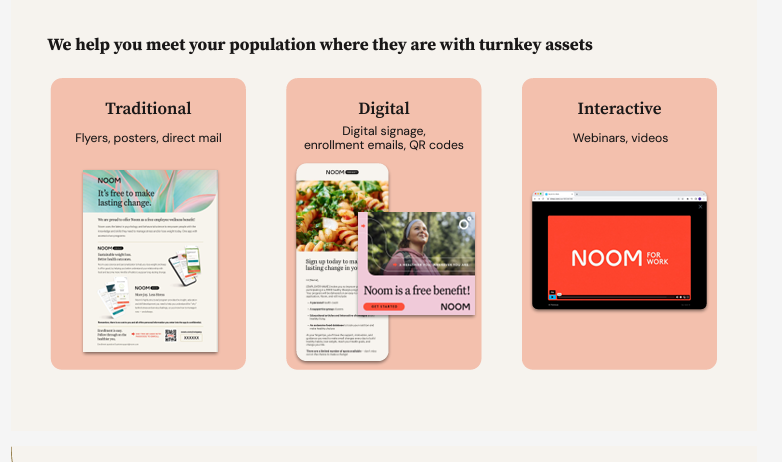 4
5
Noom’s story
6
Next steps